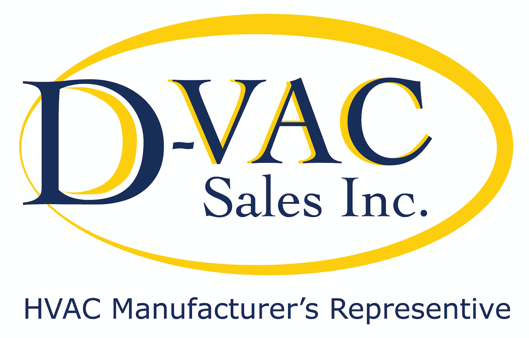 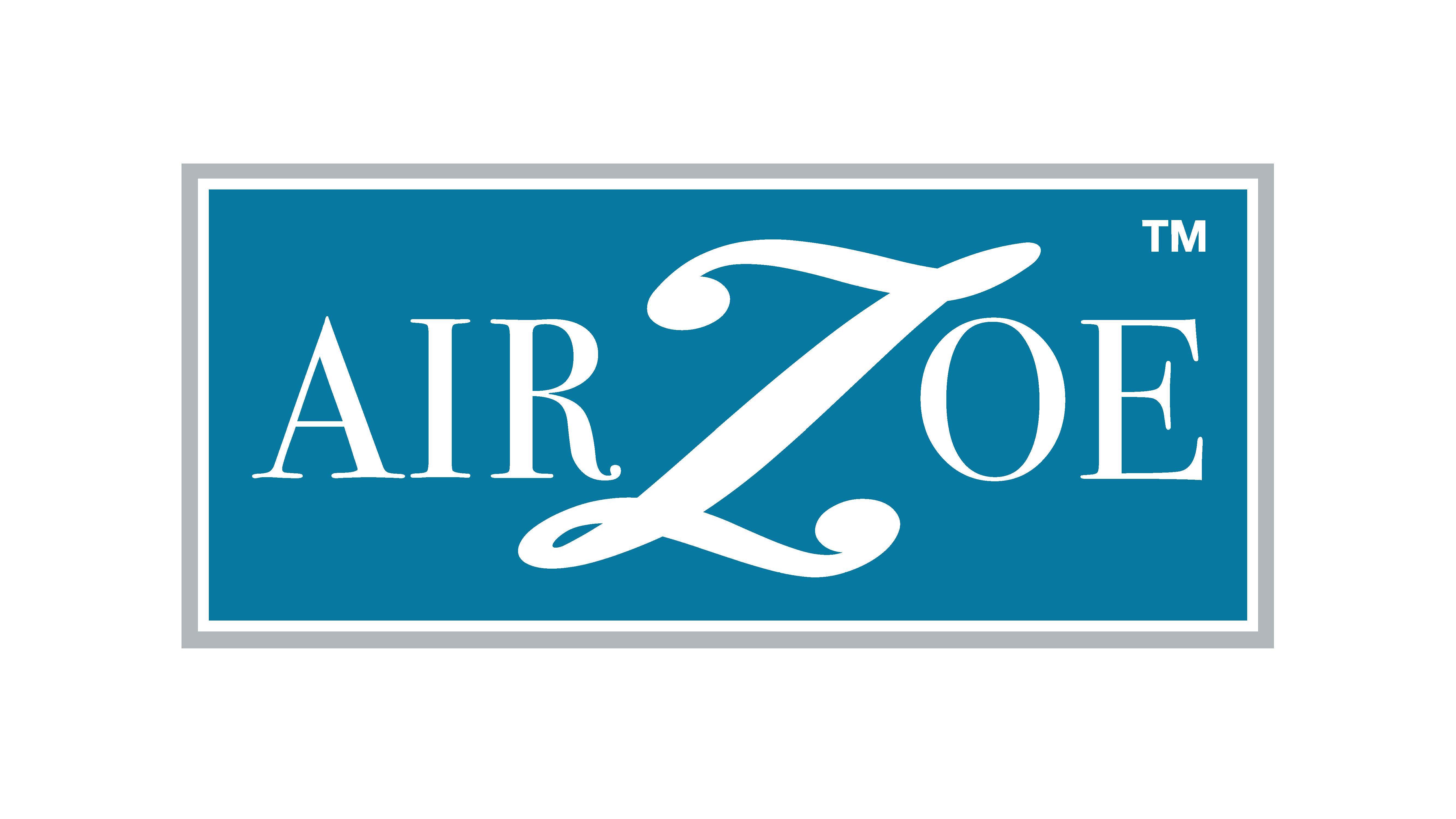 NEWS & MORE
September 2020
VOL. 1, ISSUE 5
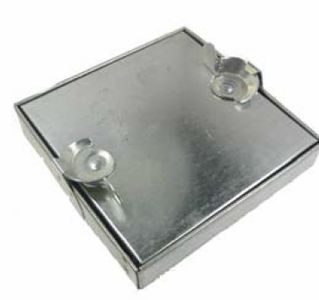 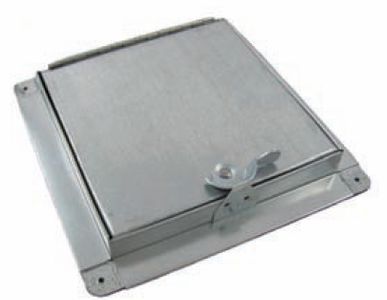 AirZoe's Press On Hinge & Cam (H) is used to provide easy access into rectangular ductwork. Double paneled with front and back metal plates, and 1” insulation
AirZoe's access door with tab lock frame is used to access the inside of rectangular ductwork.
Double paneled with front and back metal plates, and 1” insulation.
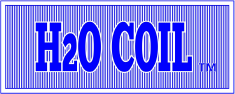 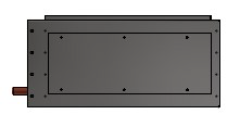 Galvanized Embossed & Insulated Case 7/8 OD Sweat Connections Horizontal or Vertical Installation High Performance 
2 Year Warranty
D-VAC
516-256-1313
SALES@DVACHVAC.COM
200B VERDI STREET
FARMINGDALE NY 11735